Moderne nach dem 2. WK?
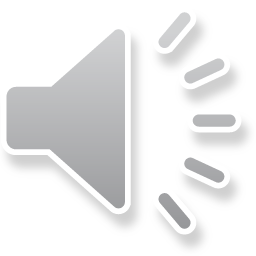 11. Verlängerung, Wiederholung der Moderne o.  Postmoderne? Einige Beispiele
Nachkriegssituaton und die Literatur
1945 Postsdamer Konferenz (Aussiedlung, neue Genzen, Entnazifizierung – auch in der Kultur)
1948 Londoner Konferenz (→ Entstehung der BRD 1949
neues Deutschland ohne grundsätzliche polit. und soz. Änderungen
Ende 40er Nihilismus in der europ.  Kultur – auch in Deutschland (A. Schmidt)
- 1949 Frankfurter Buchmesse – Wiederbelebung des Buchmarktes
1947 Gründung der Gruppe 47
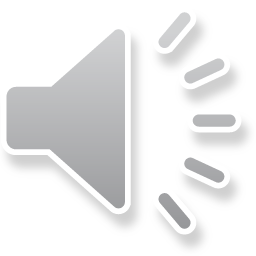 Nachkriegsliteratur
Hauptthemen: 
1. Exil und die innere Emigration – Diskussion wurde von T. Mann erregt – durch seine Rückkehr und seine Rundfunkrede „Über die deutsche Schuld“ zvom Ende Mai 1945 → gegen die globale Verurteilung der Nichtemigrierten traten Walther von Molo oder  Frank Thiess auf -  Begriff der inneren Emigration
2. Generationskonflikt – Frage der Belehrung aus den Erfahrungen der Weimarer Republik: 1. die vor 1900 geborenen (Mann, Döblin, J.R. Becher, E. Wiechert) x geb.  1900-1915 beeinflusst durch die Krisenjahre der 20er(Andersch, Eich, Kästner, Nossack, Koeppen) x Autoren, deren einzige Lebenserfahrung im Krieg war – die sgn. Trümmerliteratur: Böll, Borchert
3. europäische Zusammenhänge: Rezeption der amerikanischen und westeurop. Autoren   – pessimistische Wahrnehmung der Geschichte: Hemingway, Faulkner, Wilder, Sartre, Camus, Anouilh →Adornos Frage. Kann man noch nach Auschwitz Gedichte schreiben? Celans Antwort
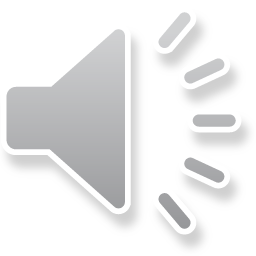 Gruppe 47 (1947-1967)
– lit. Gruppierung, die sich vor allem mit der gesellschaftlichen diskussion beschäftigen wollte : Gründer Alfred Andersch und Walter Kolbenhoff, kdie ursprünglich 1946 die Zeitchrift DER RUF gegründet haben, deren Aufgabe vor allem in der Aufklärung der Deutschen und Erziehung zur Demokratie war. 1947 wurde der Zeitschrift durch die amerikanischen Behörden die Lizenz weggenommen→Gründung einer Diskussionsgruppe
Mitglieder: Ilse Aichinger, Alfred Andersch, Ingeborg Bachmann, Jürgen Becker, Heinrich Böll, Johannes Bobrowski, Paul Celan, Günter Eich, Hans Magnus Enzensberger, Günter Grass, Peter Handke , Helmut Heissenbüttel , Wolfgang Hildesheimer, Walter Höllerer, Walter Jens,  Uwe Johnson, Hellmuth Karasek, Wolfgang Koeppen, Siegfried Lenz, Marcel Reich-Ranicki, Hans Werner Richter, Arno Schmidt, Martin Walser, Peter Weiss a další
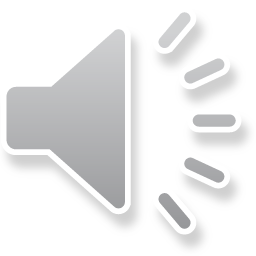 Sprachkrise nach Auschwitz
Th. Adorno: Essay Kulturkritik und Gesellschaft(1949 /1951): „Nach Auschwitz ein Gedicht zu schreiben ist barbarisch.“ im Essay Engagement  Weiter: „Den Satz, nach Auschwitz noch Lyrik zu schreiben, sei barbarisch, möchte ich nicht mildern; negativ ist darin der Impuls ausgesprochen, der die engagierte Dichtung beseelt.“
W.G. Sebald
P. Celan
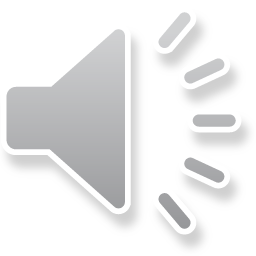 Ende der Fiktion?
Forderung eines radikalen Neuanfangs – neuer Realismus der Trümmerliteratur – Andersch in seiner Rede Die deutsche Literatur in der Entscheidung (1947)
dagegen: neue Ästhetisierung und Anknüpfung an die Avantgarde, Expressionimus , Dadaismus und Surrealismus: W. Höllerer (Vorrede zur Lyrik-Anthologie Transit (1956), H. Heißenbüttel (Essay Reduzierte Sprache (1955), A. Schmidt (Berechnungen (1959)
Hildesheimer (1975): „Die Zeiten der ‘großen Romanciers’ sind vorbei. Unsere Gegenwart wird keinen Schriftsteller hervorbringen oder erhalten, der sich inmitten von anwachsendem und unvorhersehbarem Chaos niederläßt, um ein zeitloses Konzept zu verwirklichen. Für den Schriftsteller heute ist es weniger eine bewußte Entscheidung als eine Herausforderung, Stellung zu beziehen. Nur eben bezweifle ich, daß er es überhaupt in seiner Funktion als Mann der Sprache kann. Er kann es, indem er Aktion ergreift oder indem er schweigt.…Ich muss wachsenden Unmut, wenn nicht gar tiefe Langeweile” empfinden, wenn ich  mit einer erfundenen Geschichte konfrontiert werde, die vortäusche, eine Parabel für Wahres und Wirkliches zu sein”. Für mich war es nicht zuletzt die Herausforderung durch die modernen Naturwissenschaften, die mich an der zeitgenössischen Relevanz erzählender Prosa zweifeln ließ.“
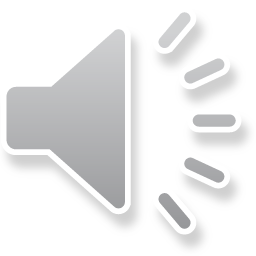 Abstrakte Kunst und Anknüpfung an die Moderne nach 1945
Vor dem Hintergrund, dass in den totalitären Diktaturen dem Realismus der Vorzug gegeben worden war, lag nach dem Ende des Zweiten Weltkrieges der Schwerpunkt auf der ungegenständlichen Kunst, da die abstrakte Kunst, sei sie geometrisch oder gestisch, als Ausdruck von Freiheit verstanden wurde. Trotz dieser Vorrangstellung des Abstrakten formierte sich seit den 1950er Jahren gleichermaßen in den USA und in Europa eine Gegenbewegung, die sich von der Gegenstandslosigkeit abwandte und zum Figurativen zurückkehrte.Schließlich wurden mit dem Schlagwort von der "Erweiterung des Kunstbegriffs" die Grenzen zwischen Leben und Kunst weiter aufgehoben, sodass vermehrt Alltägliches Einzug in die Kunstwelt hielt - stellvertretend sind hier für Europa Nouveaux Réalisme und Neodada, für die USA der New Realism anzuführen. Außerdem entdeckten die Künstler seit den 1950er Jahren mit Happening, Performance und Body Art ihren eigenen Körper als ausdrucksstarkes Medium für schöpferische Entäußerungen
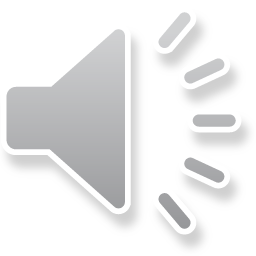 Bildende Kunst nach 1945
Joseph Beuys: Kunst oder Antikunst? https://www.youtube.com/watch?v=N-NqCJbvhX8
https://www.youtube.com/watch?v=9DIxoM_5NyE
Arno Schmidt: Die Gelehrtenrepublik
Informelle Kunst: Karl Otto Götz
40er50er Jehre – Experimentalliteratur
Arno Schmidt (1914-1979)
Leviathan (1949; psáno 1946) 
– 3 autobiographische Skizzen, das Hauptthema: Weltende
Berechnungen I (1955 / 1956): Theorie der Prosa - neue Formen: „Besonders nötig nun war und ist es, endlich einmal zu gewissen, immer wieder vorkommenden verschiedenen Bewußtseinsvorgängen und Erlebnisweisen ,die genau entsprechenden Prosaformen zu entwickeln. ... Bis jetzt habe ich mir die theoretische Durchforschung und praktische Wiedergabe von 4 solchen Bewußtseinstatsachen gestellt.“
1. Foto-Text-Einheiten - Erinnerungen
2. Tagesmosaik - löchrige Gegenwart
3. Traum
4. Längeres Gedankenspiel
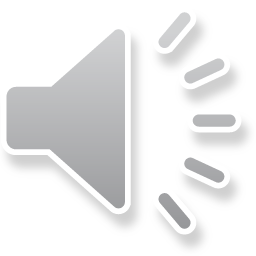 H. M. Enzensberger(geb. 1929) und der Expressionismus nach dem 2. WK
nach dem 2. WK Diskussion um die Rolle des Expresionismus in der NS-Zeit und für die NS-Ideologie (vor allem ging es um G. Benn)
E.  - Dichter und Essayist (vor allem Medienkritik und Überlegungen zu Europa
1957 erster Gedichtband verteidigung der wölfe
1960 Sammelband landessprache
1960 Anthologie museum der modernen poesie
nah an Benn: nihilistische Gechichtsauffassung und negative Beschreibung der alltäglichen Beobachtungen
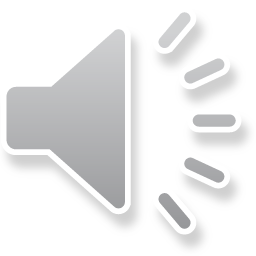 Paul Celan
Paul Antschel
geb. 1920 in Czernowitz (Rumänien), gest. 1970 in Paris
Werke: Dichtung angesicht der Schoah(N. Sachs, P. Levi, I. Kertész)
1948 Der Sand aus den Urnen (auch Todesfuge)
1952 Mohn und Gedächtnis
1959 Sprachgitter
1960/1961 Meridian (Rede)
1967 Atemwende
Paul Celan liest Die Todesfuge: https://www.youtube.com/watch?v=gVwLqEHDCQE
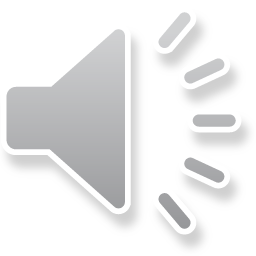 Wolfgang Koeppen (1906-1996) und die „Wiederholung der Moderne“
Koeppen bezieht sich mehrmals zu Döblin, ähnlich wie diser benutzt er die Montagetechnik, sein Roman Tauben im Gras (1951) wird oft mit Berlin. Alexanderplatz verglichen Döblin montiert städtische Dokumentarmterial, Koeppen die Erzählstränge und Figurenperspektiven
Ähnlich bei beiden  - Abkehr von der Romanpsychologie (einer der Forderungen Döblins im Berliner Programm)
Koeppens Reiseberichte ahmen die Figur des Flaneurs, nach, der mehr sein Innenleben als die Außenwelt reflektiert 
seine Autobiographie Jugend (1976) kann man widerum mit Döblins Erster Rückblick vergleiechen,  wobei die Fiktionalisierung des Ich hier völlig eine klasische Autobiographievorstellung  ersetzt, auch Fragmentarisierung und Vermischung der Erzählperspektiven
K. wiederholt und schreibt die Vorbilder aus der klassischen Moderne  (neben Döblin auch die Brüder Mann – mehrere Bezüge zu H. Manns Gesellschaftskritik, Inspiration bei Th. Mann für den Roman Tod in Rom aus1956) um
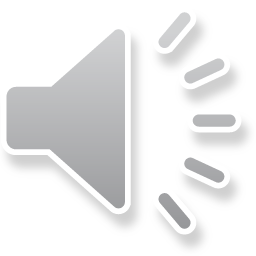